24.1.22

LO – I understand what the area of a shape is.
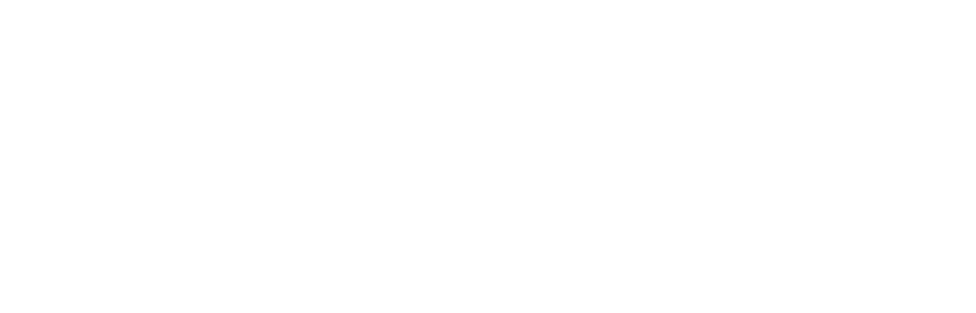 Let’s get our brains in gear…

Are we ready to think and use our growth mindset on a new topic….
isoceles
 triangle
equilateral
rectangle
square
triangle
circle
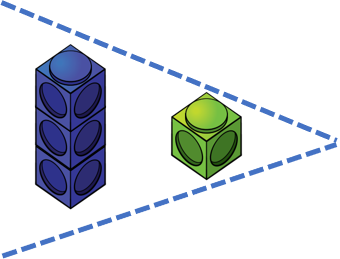 greater than
equal to
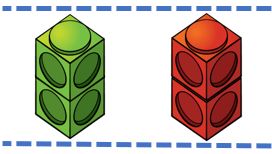 less than
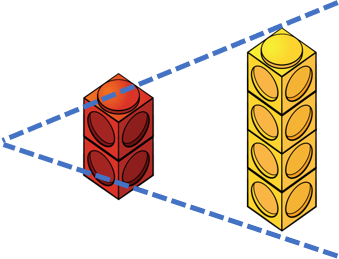 Have a go at question 1  on the worksheet
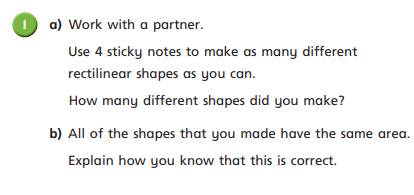 These shapes have the same area.
4 squares
What is area?
Area is the amount of space taken up by the 2D shape.
Can you visualise the areas of these shapes?
Area is the space taken up by a closed 2D shape.
Area is the space taken up by a 2D shape.
How can we find the area of this shape?
We could fill the space with something and count how many fit inside.
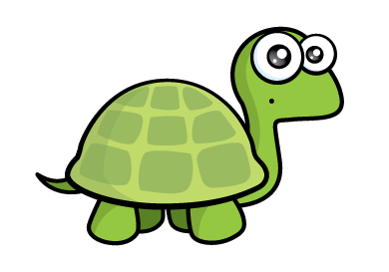 The area is 14
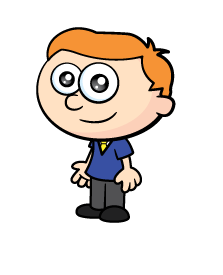 But what about all those gaps.
How can we find the area of this shape?
We could fill the space with something and count how many fit inside.
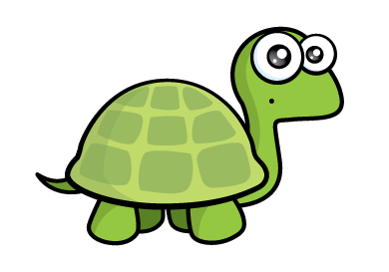 That’s better! So the area is 12
The area is 14
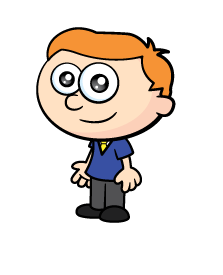 Why don’t we try a different shape?
Who do you agree with? 










Why are the others incorrect?
The area is 12
The area is 11
The area is 20
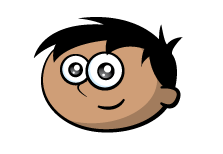 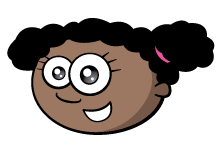 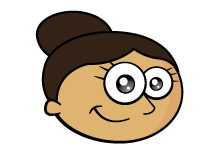 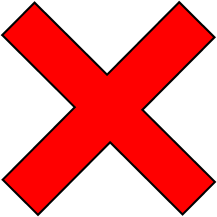 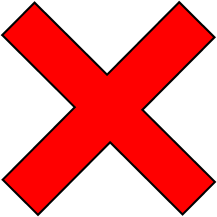 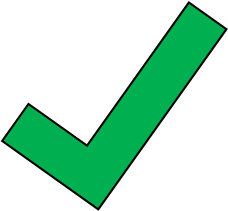 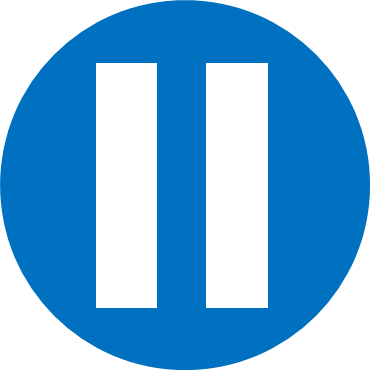 Have a think
Draw a shape with a smaller area and 
another with a larger area?
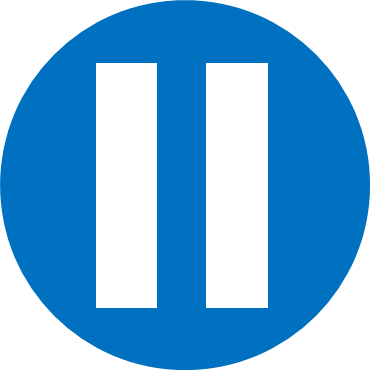 Have a think
Have a go at the rest of the questions on the worksheet